PHÒNG GIÁO DỤC VÀ ĐÀO TẠO QUẬN LONG BIÊN
TRƯỜNG MẦM NON TUỔI HOA
LĨNH VỰC: PHÁT TRIỂN NHẬN THỨC
Đề tài: Trò chuyện về 1 số hiện tượng tự nhiên
Lứa tuổi: MGN (4 – 5tuổi)
Thời gian: 25 – 30

Giáo viên: Nguyễn Thị Nhài
1. Ổn định tổ chức – Gây hứng thú
Trò chơi: Trời nắng, trời mưa
2. Phương pháp, hình thức tổ chức
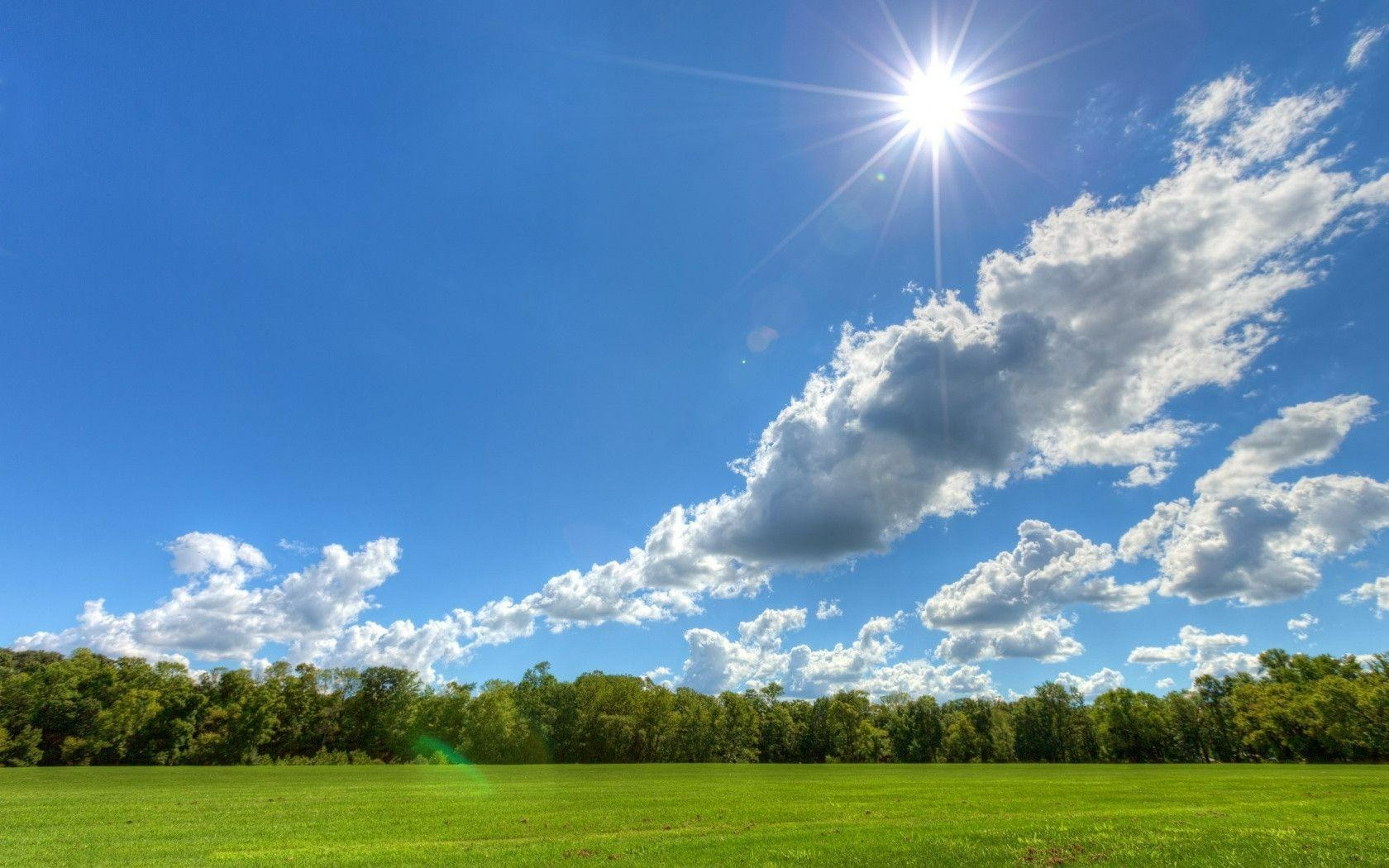 Trời nắng
Ích lợi của nắng
Muôn hoa khoa sắc
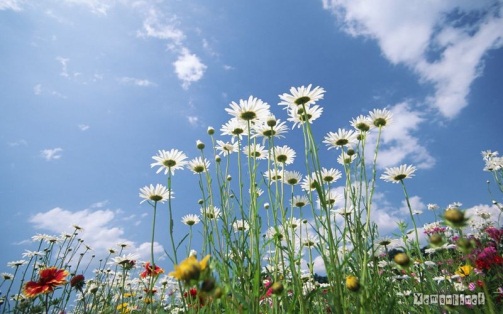 Phơi các loại sản phẩm ngành nghề
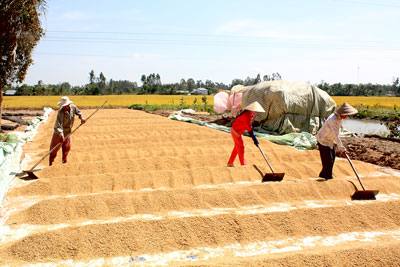 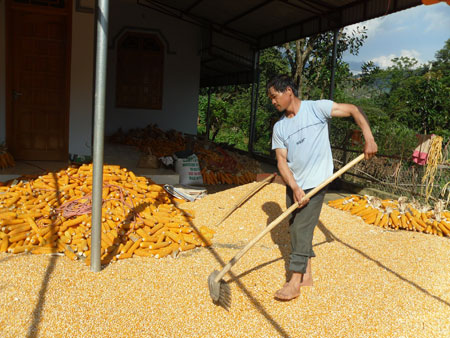 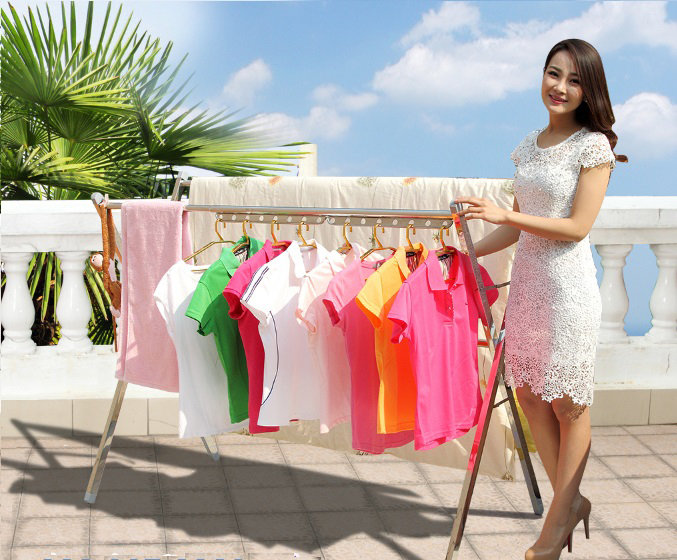 Tiết kiệm điện
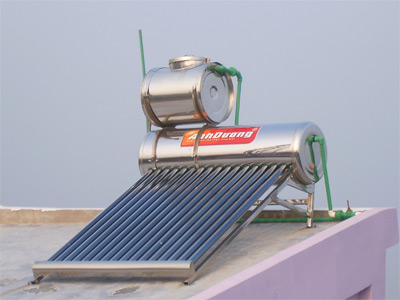 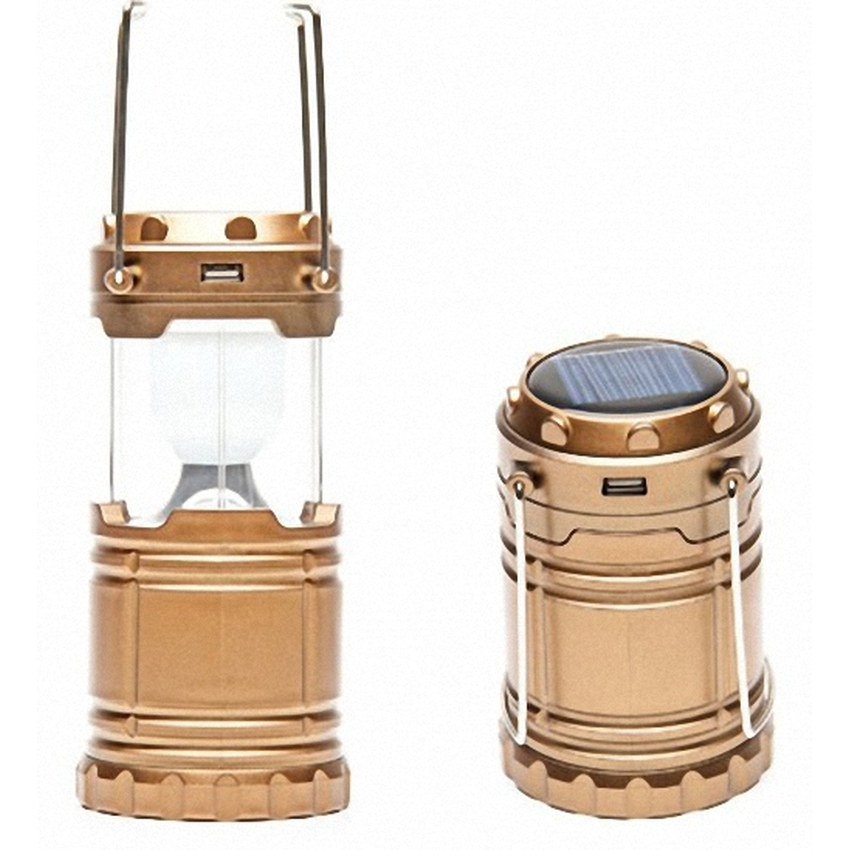 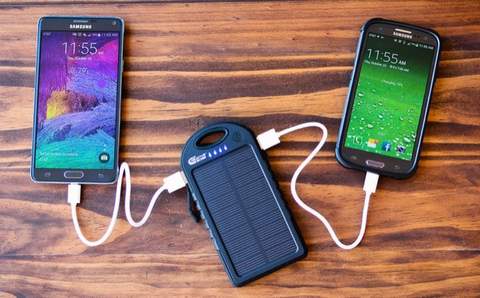 Tác hại của nắng
Hạn hán, thiếu nước, cháy rừng
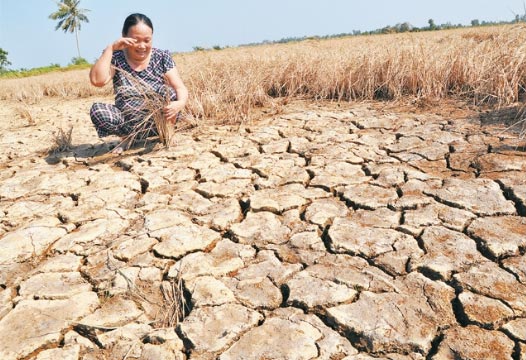 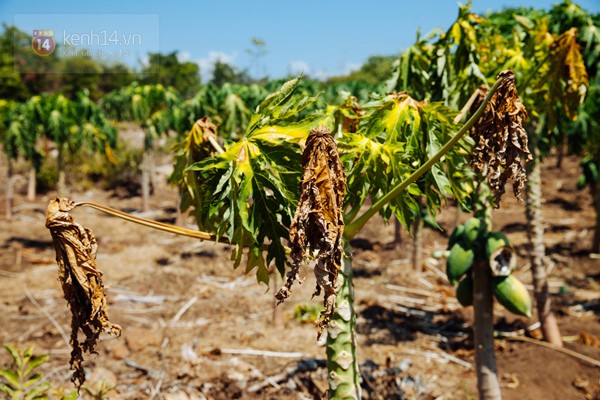 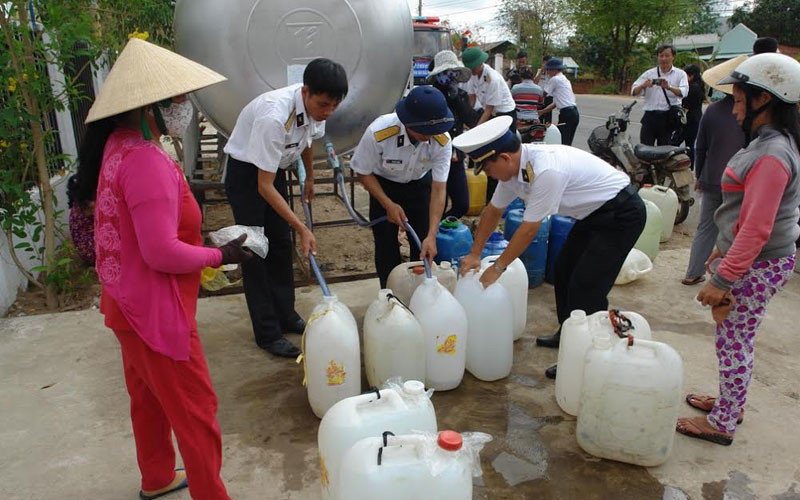 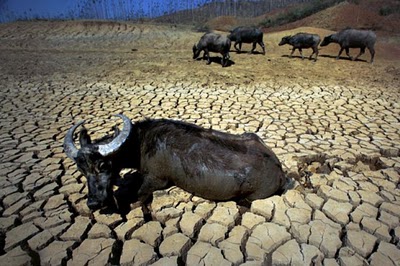 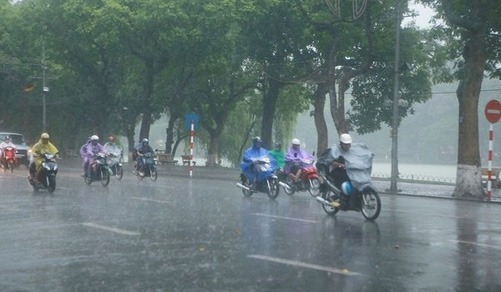 Trời mưa
Ích lợi của trời mưa
Cung cấp nước cho con người,
 động vật, thực vật
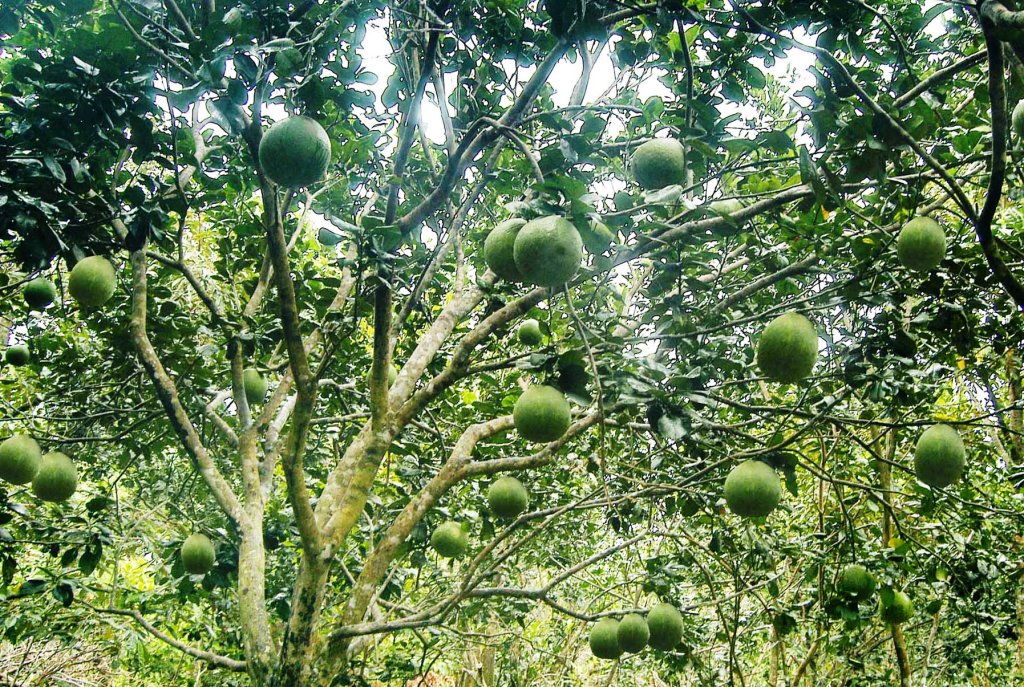 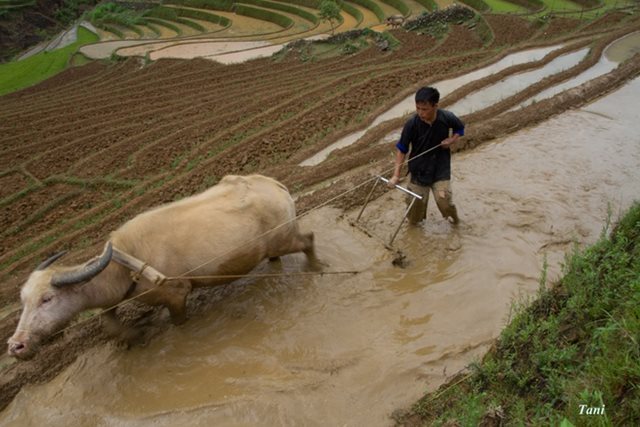 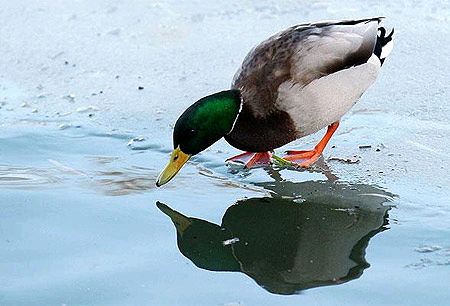 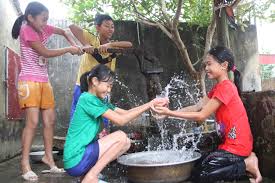 Cung cấp điện
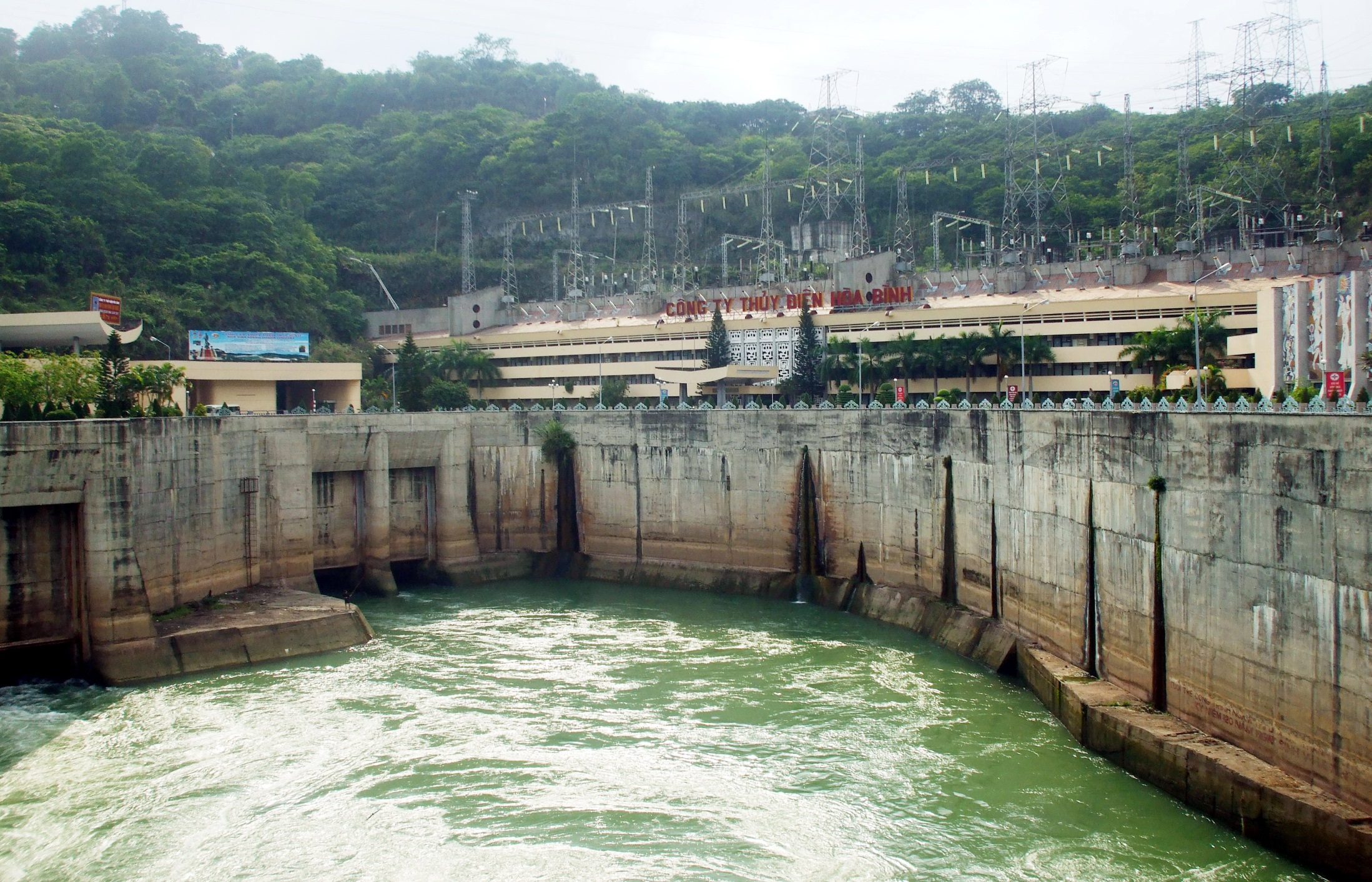 Tác hại của trời mưa quá lâu
Ngập, lũ lụt
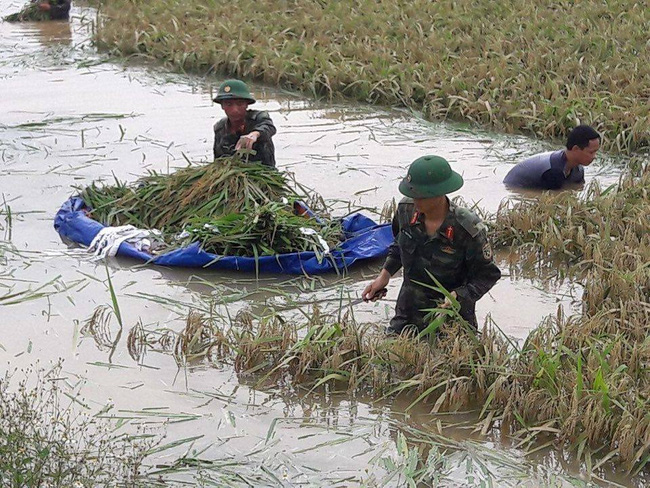 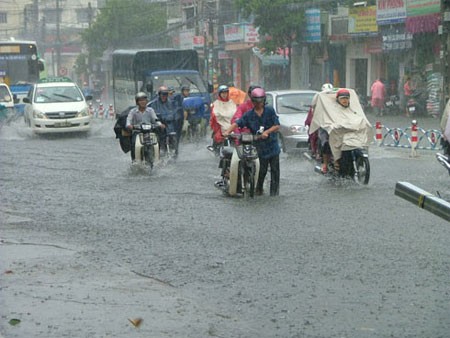 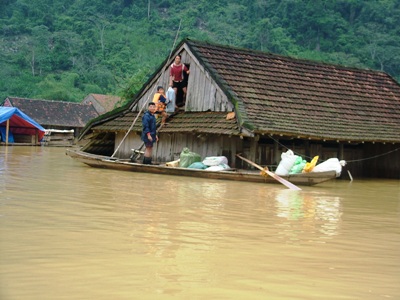 Giống nhau
- Đều là hiện tượng tự nhiên
 - Đều có ích và cũng có hại
 - Đều cung cấp điện
Khác nhau
NẮNG
- Có Mặt trời
- Phơi đồ, phơi các sản phẩm.
- Gây thiếu nước cho con người, động vật, thực vật.
- Gây hạn hán, cháy rừng
MƯA
- Không có Mặt trời
- Không phơi được đồ, sản phẩm
- Cung cấp nước cho con người, động vật, thực vật.
- Lũ lụt
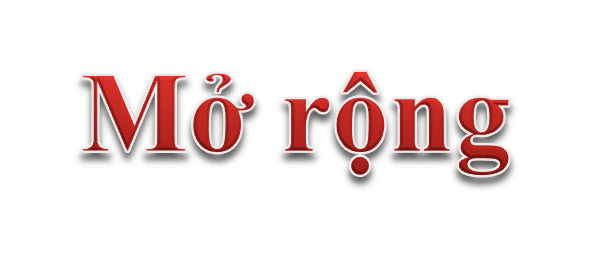 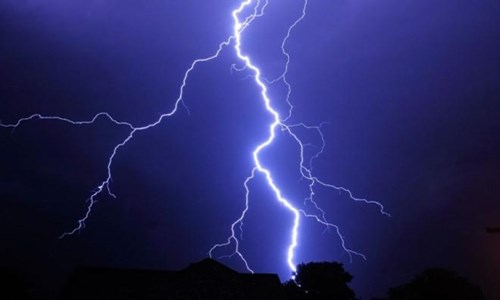 Sấm sét
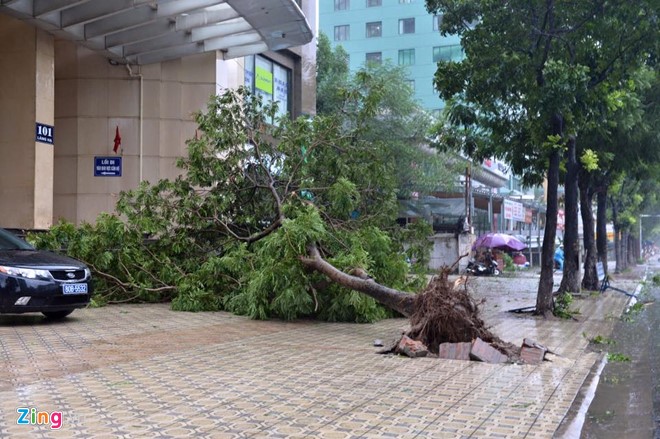 Gió bão
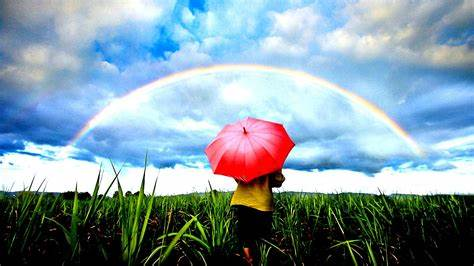 Cầu vồng
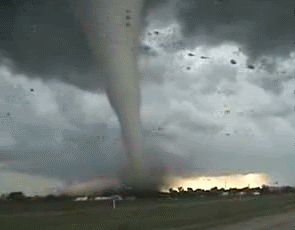 Lốc xoáy